Darba grupa personu ar funkcionāliem traucējumiem vides, pakalpojumu un informācijas piekļūstamības veicināšanai
2022.gada 15.decembris
Darba grupas uzdevumi un laika rāmis
Līdz 31.12.2022. panākta vienošanās par pasākumiem, kas īstenojami
līdz 31.12.2023.
2024.gadā vai turpmākajos gados

Līdz 31.05.2023. sagatavots informatīvā ziņojuma projekts par vides, pakalpojumu un informācijas piekļūstamības nodrošināšanu, kurā iekļauti īstermiņā un ilgtermiņā īstenojamie uzdevumi nozaru ministrijām un institūcijām
2
Dod5 darba grupas būtiskākie jautājumi
No 05.2022. – 10.2022. notika 6 Dod5 tematiskās darba grupas, kuru laikā tika diskutēts par iespējamajiem risinājumiem personu ar FT vides, pakalpojumu un informācijas piekļūstamības veicināšanai
3
Darba grupās iestādēm izvirzītie uzdevumi
LM – izvirzīti 18 uzdevumi sociālo pakalpojumu piekļūstamības veicināšanai
KM – izvirzīti 12 uzdevumi kultūrvēsturiskās vides, kā arī kultūras pasākumu piekļūstamības veicināšanai
IZM – izvirzīti 11 uzdevumi izglītības iestāžu un iekļaujoša mācību procesa veicināšanai
SM – izvirzīti 9 uzdevumi sabiedriskā transporta piekļūstamības veicināšanai
VM – izvirzīti 7 uzdevumi veselības aprūpes pakalpojumu piekļūstamības veicināšanai 
EM – izvirzīti 7 uzdevumi publisko ēku vides piekļūstamības veicināšanai
CVK – izvirzīti 7 uzdevumi vēlēšanu procesa piekļūstamības veicināšanai
VARAM – izvirzīti 4 uzdevumi valsts un pašvaldību iestāžu tīmekļvietņu un mājokļu piekļūstamības veicināšanai
Apeirons – izvirzīts 1 uzdevums veicināt asistenta pakalpojuma sniedzēju piesaisti ar bonusu sistēmu
Kopā izvirzīti 74 dažādi īstermiņa un ilgtermiņa uzdevumi vides un pakalpojumu piekļūstamības veicināšanai
4
Informatīvais ziņojums
Darba grupas locekļiem kopīgi, līdz 2023. gada 31. maijam jāsagatavo informatīvā ziņojuma projekts:

«Vides, pakalpojumu un informācijas piekļūstamības nodrošināšana personām ar funkcionāliem traucējumiem»

Ziņojumā iekļaujami darba grupu sanāksmēs identificētie īstermiņa un ilgtermiņa uzdevumi nozaru ministrijām un institūcijām
5
Informatīvais ziņojums
Iesaistītajām iestādēm un organizācijām līdz 13.01.2023. iesniegt Dod5 sekretariātam informāciju informatīvā ziņojuma sagatavošanai;
Sniegtajai informācijai jāsatur:
apraksts par identificēto piekļūstamības problēmsituāciju;
apraksts ar plānotajām darbībām (uzdevumi, mērķi) identificētās piekļūstamības problēmsituācijas risināšanai;
termiņš, kuras laikā plānots risināt identificēto problēmsituāciju;
identificēt, vai kāds no uzdevumiem ir ar finansiālu ietekmi (ja ir, tad cik lielu) un vai tā būtu virzāma kā jauna politiskā iniciatīva budžeta veidošanas procesā.
6
Paldies!
Veiksmīgu turpmāko sadarbību!
http://www.lm.gov.lv
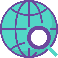 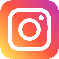 https://www.instagram.com/labklajibas_ministrija/
https://www.facebook.com/labklajibasministrija/?ref=hl
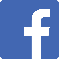 https://twitter.com/Lab_min
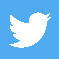 https://www.youtube.com/user/LabklajibasMinistrij
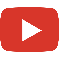